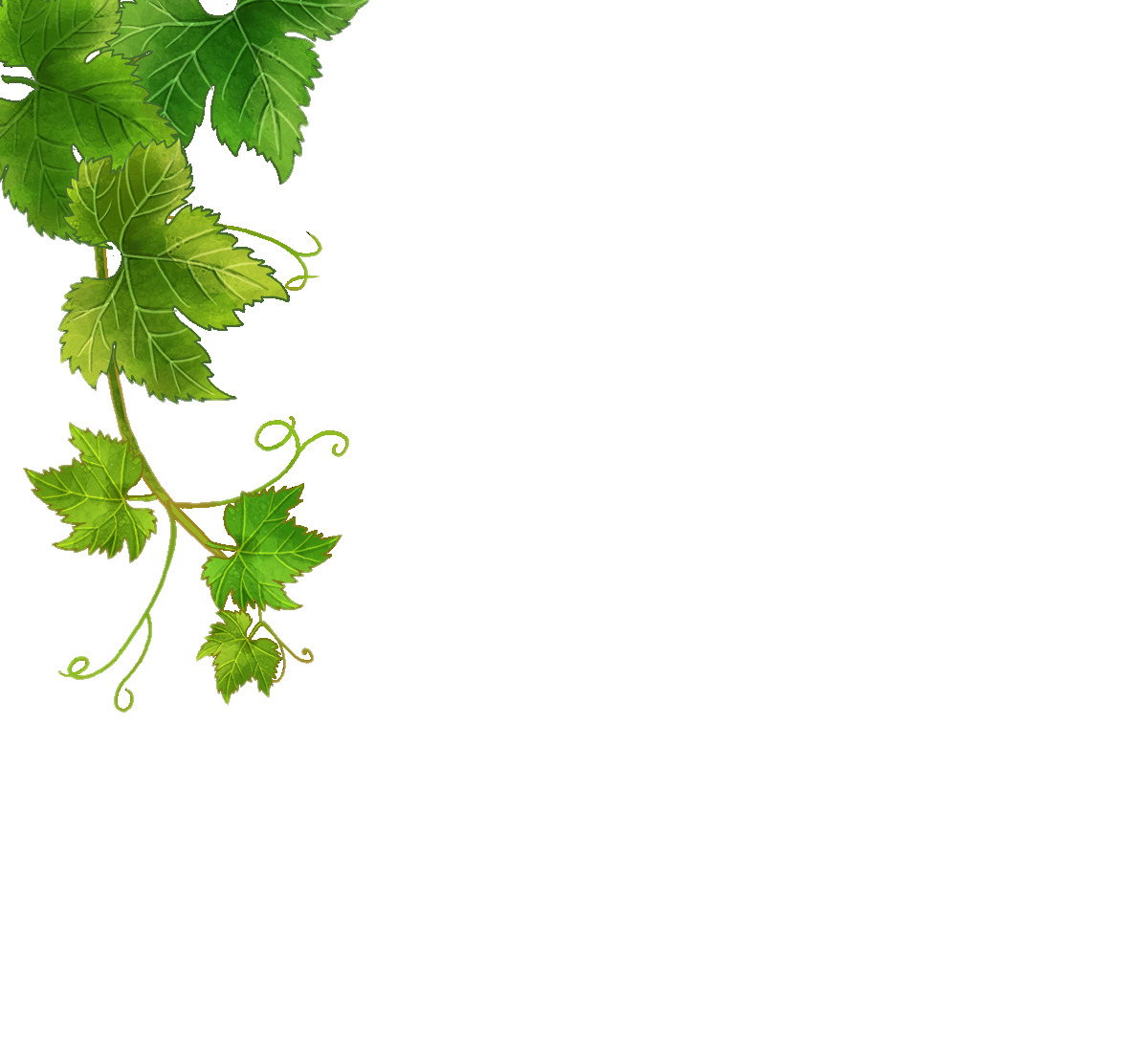 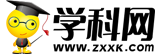 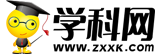 2025年中考物理基础知识复习课件
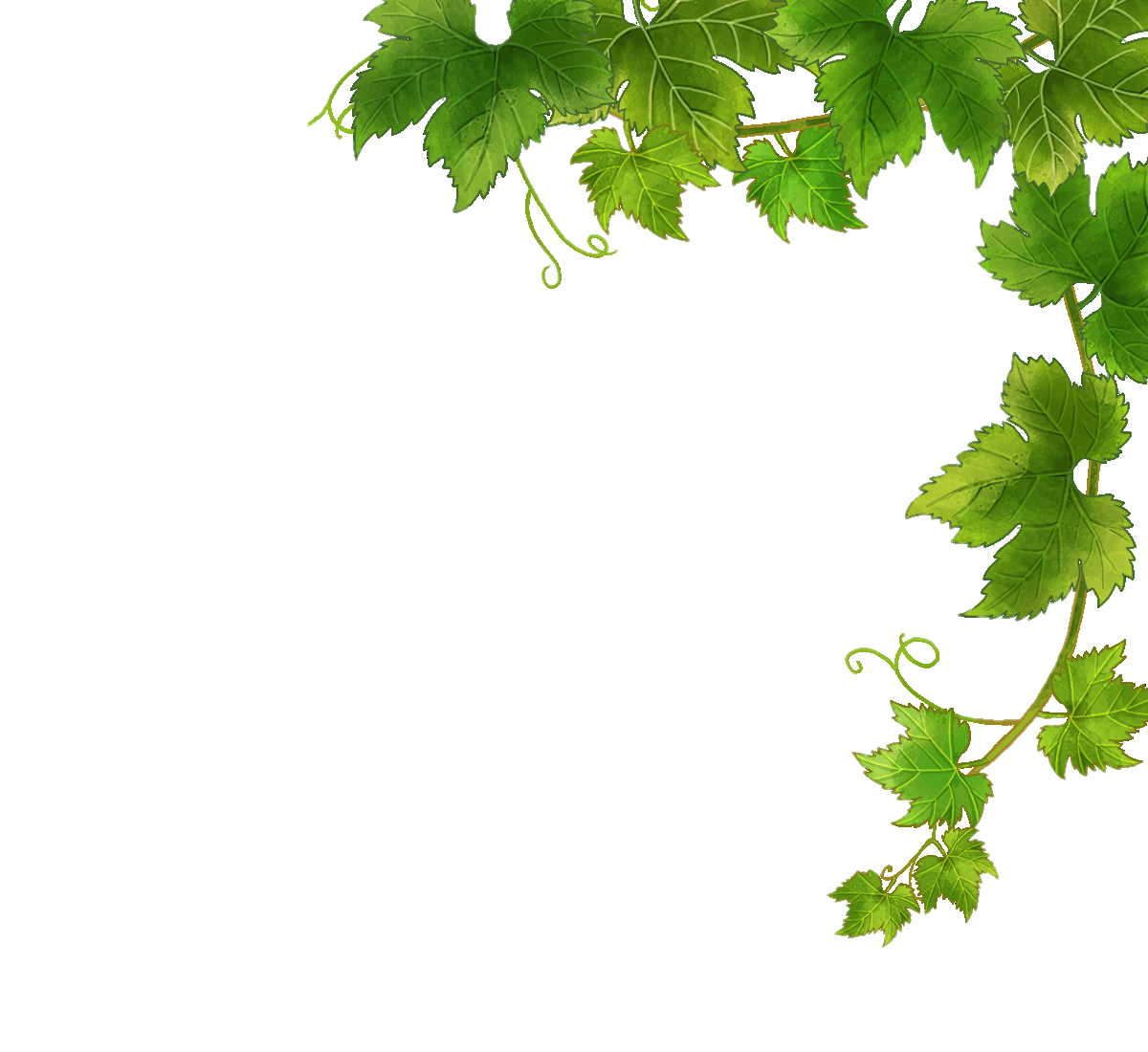 第14讲 欧姆定律
一、欧姆定律
1、电流与电压、电阻的关系
电流与电压电阻关系
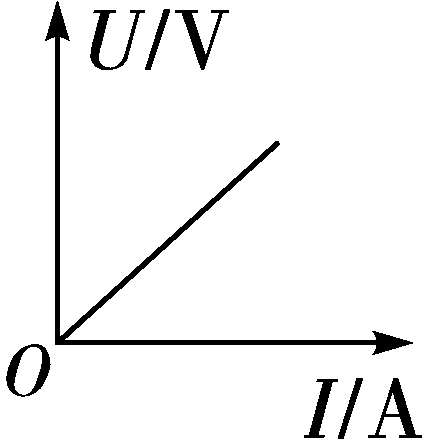 当导体的电阻一定时，通过导体的电流跟导体两端的电压成正比。
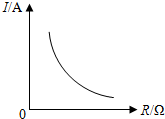 当导体两端电压一定时，通过导体的电流跟导体的电阻成反比。
U
R
I =
2、欧姆定律
（1）.欧姆定律的内容：
导体中的电流，跟导体两端的电压成正比，跟导体的电阻成反比。
（2）.欧姆定律的数学表达式：
电压
电流
电阻
3.公式中使用时注意三性：
单位要统一。
（1）、统一性：
（1）、单位统一性
电流
I
A
安培
电压
V
伏特
U
Ω
欧姆
R
电阻
I
(2)、同一性:
同一段导体。
U
R
（3）、同时性：
同一时刻。
4、欧姆定律变形公式。
1.已知电压、电阻，求电流：
既有数量关系，又有因果关系。
2.已知电流、电阻，求电压：
只有数量关系，没有因果关系。
3.已知电压、电流，求电阻：
只有数量关系，没有因果关系。
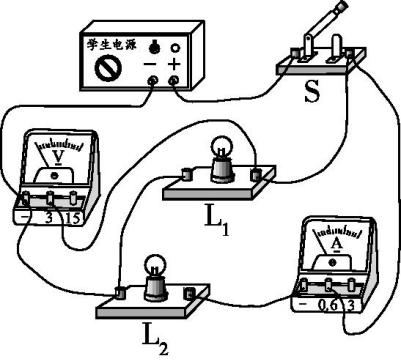 2.[2022高新一中六模]如图，电源电压恒为3 V，灯L1、L2的电阻不随温度变化，灯L2的电阻为10 Ω。闭合开关S后，发现灯L1比L2亮，则（　D　）
D
第1题图
3.[2023泰州]如图甲所示电路，开关S1、S2闭合后两电流表的指针均指在同一位置，示数如图乙所示，则通过R1的电流为      A，两电阻之比R1∶R2＝      ；只断开开关S2，电流表A1的示数将      （选填“变大”“变小”或“不变”）。
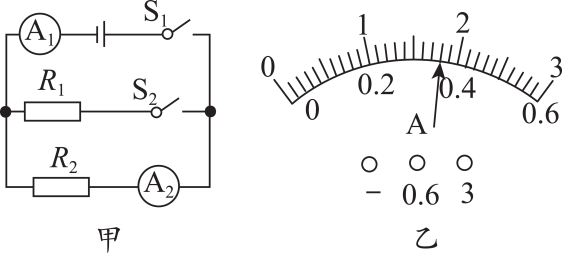 4.[2023齐齐哈尔]如图所示，已知R1∶R2＝2∶1。当开关S闭合，甲、乙两表均为电压表时，两表示数之比为U甲∶U乙＝      ；当开关S断开，甲、乙两表均为电流表时，两表示数之比为I甲∶I乙＝      。（电路中各元件均未损坏）
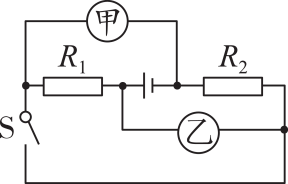 二、图像
直线：
表示定值电阻
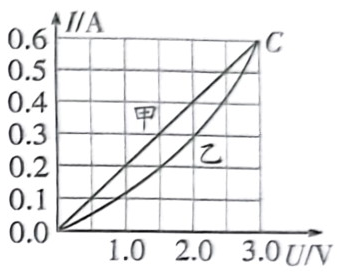 1、图像形状：
曲线：
表示电阻发生改变
越靠近电压轴电阻越大
2、图像斜率：
3、读点：
电阻：
4、计算：
电功率：
1.[2023乐山]如图所示是两个电阻的电流随电压变化的关系图象，由图中信息可推断R1     （选填“大于”“等于”或“小于”）R2。将它们并联后接入电路，通过R1、R2两个电阻的电流分别为I1、I2，则I1∶I2＝      。
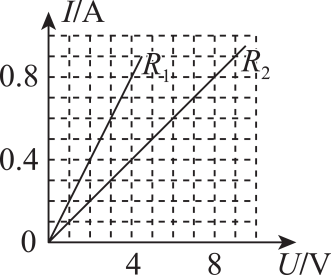 电能
一、电能
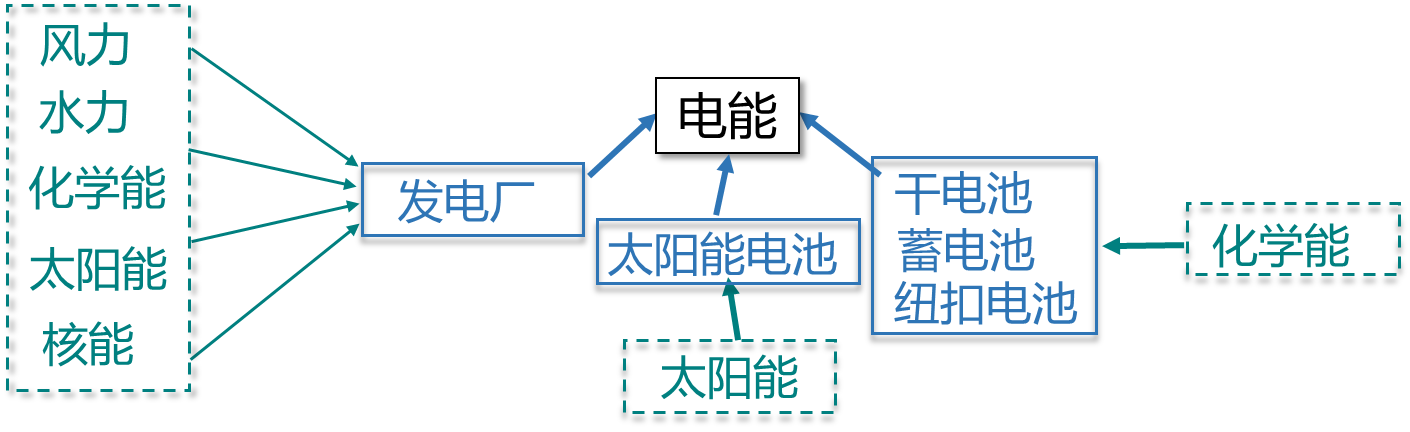 1.电能的来源
电能的来源：其他形式的能                        电能
发电机、电池
2.电能的利用
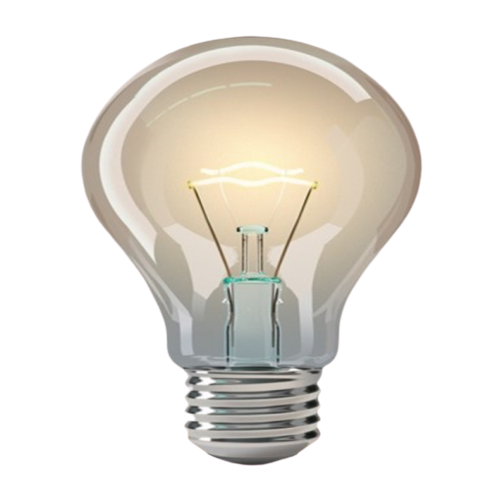 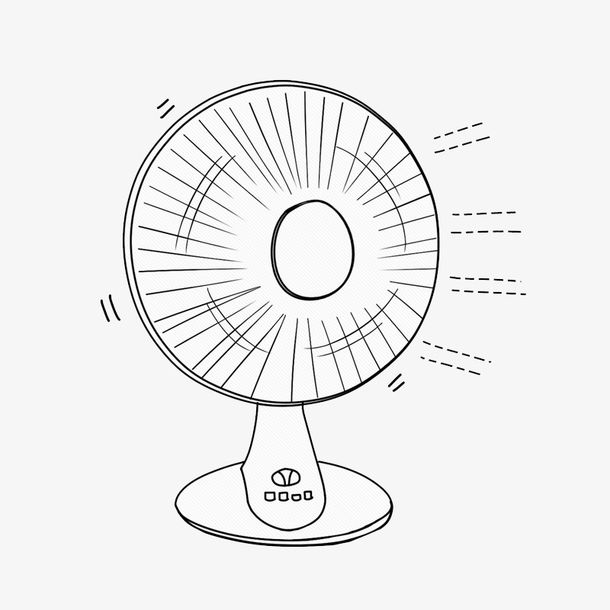 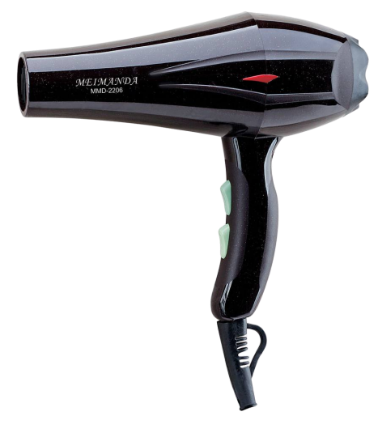 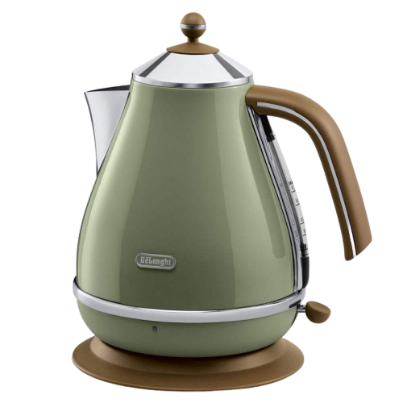 电热水壶，利用电能把水烧开，电能转化为
电风扇，利用电能可以转动，电能转化为
电流通过电灯时，灯丝灼热发光，电能转化为
电吹风，利用电能可以吹出热风，电能转化为
机械能
内能
内能和光能
内能和机械能
用电器
电能的利用：电能              其他形式的能
3.电能及其单位
（1）用电器工作的过程就是消耗电能的过程。即：使电能转化为其他形式能量的过程。
（2）电能的单位：
能量的国际单位：焦耳，简称焦，符号是J。
生活中的电能单位：度，学名叫千瓦时，符号是kW · h。
1度=1千瓦时(kW·h)=3.6×106焦耳（J）
二、电能的计量
1.认识电能表
●“10（20）A”表示这个电能表的标定电流为 10 A，额定最大电流为20 A。电能表工作时的电流不应超过额定最大电流。
●“220 V” 表示这个电能表应该在220 伏的电路中使用。
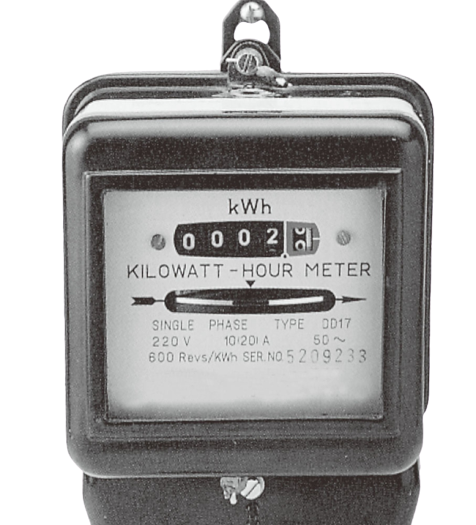 ●“600 revs/（kW · h）”表示接在这个电能表上的用电器，每消耗1 kW · h的电能，电能表上的转盘转过600 转。
●“50 ～”表示这个电能表在频率为50 Hz的交流电路中使用。
2．电能表的读数及计量
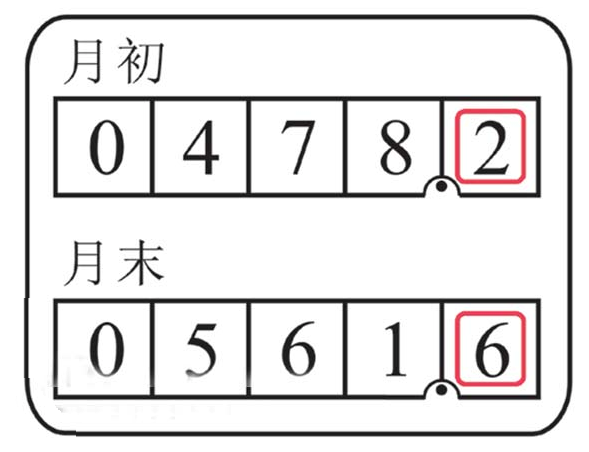 （1）方法1：电能表上显示的数字是表从开始记数到读数为止用去的电能。为了计量一段时间内消耗的电能，电能表表盘上前后两次的示数之差就是这段时间内消耗的电能。
月初读数：W1=             kW·h 
月末读数：W2=             kW·h
本月用电：W=              =            kW·h
478.2
注意：电能表在读数时，最后一位数字是十分位！
561.6
W2 -W1
83.4
n 表示电能表转盘在某段时间的转数
N 表示电能表铭牌上标着每消耗1 kW·h 的电能，电能表转盘的转数
如，一电能表表盘上表标“1200r/kW·h”。故其转600转时消耗的电能为：
三、电功
1．电功及其物理含义
（1）电功：电流通过用电器所做的功，叫做电功。（符号：W）
（2）物理含义：电流做功的过程实际上就是电能转化为其他形式能量的过程，电流做了多少功就有多少电能转化为其他形式的能。也就是消耗了多少电能；获得了多少其他形式的能。
图示：
用电器就消耗了多少电能
电流做了多少功
就有多少电能转化成其他形式的能
U2
R
U
R
I =
W =
t
2．电功的计算
电流在某段电路上所做的功，跟这段电路两端的电压成正比；跟电路中的电流成正比；跟通电时间成正比。
W = I2Rt
W=U I t
公式：
W ——焦（J）
1J=1V×1A×1s
单位：
U ——伏（V）
注意：当电压U 的单位为V，电流I 的单位为A，时间t 的单位为s时，电功的单位才是J(焦耳)。
I ——安（A）
t ——秒（s）
W = UIt
（普适公式）
（推导公式）
1、电能表
用_________测量一段时间内家用电器消耗的电能。 
电能表上“220V”表示该电能表应该在_______的电路中使用。 
电能表上表盘的数字是以__________为单位 。 
10月初表盘：                      应记为_____________；
   10月底表盘：                       应记为_____________；
   10月份消耗电能为________________。
电能表
220V
kW•h
4267.8kW•h
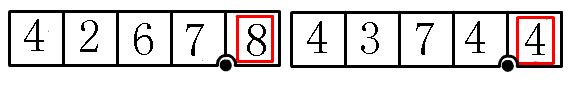 4374.4kW•h
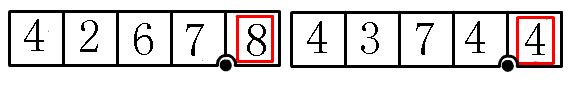 106.6kW•h
2.小明观察单位电能表有“600r/(kW·h)”的字样。他观察电能表的转盘在2min内转动了60转。请你计算这2min内小明班上消耗多少kW·h的电能？合多少J？
解: 已知N= 600r ，W1= 1 kW·h =3.6 × 106 J ，n= 60r 
      所以消耗的电能W = n／N×W1  = 60r／600r × 1 kW·h
                                  =0.1 kW·h =3.6 × 105 J
3. 李芳家的电子式电能表表盘上标有“3 000imp/（kW·h）”的字样，其含义是电路每消耗1kW·h的电能，电能表上指示灯闪烁_______次。她把家中的其他用电器都与电源断开，仅让一个用电器工作3min，发现电能表指示灯闪烁了60次。该用电器在上述时间内消耗的电能为_______kW·h。
3 000
0.02
4.有一块手机电池，上面标明电压为3.7V，容量1130mA•h，它充满电后，大约存储了多少电能？
解：已知 U=3.7V     Q= 1130mA•h
       储存的电能 W =U I t
                             =3.7V×1.13A×1×3600s
                             =15051.6J
答：大约储存了15051.6J电能。
5、如图所示的电路，R1=6Ω，R2=4Ω，当S1、S2均闭合时，电压表的示数为6V。求：R1在10分钟内消耗的电能是多少？
解：当S1、S2均闭合时，两电阻并联，电压表测电源的电压，电流表A1测R2支路的电流，电流表A2测干路电流。
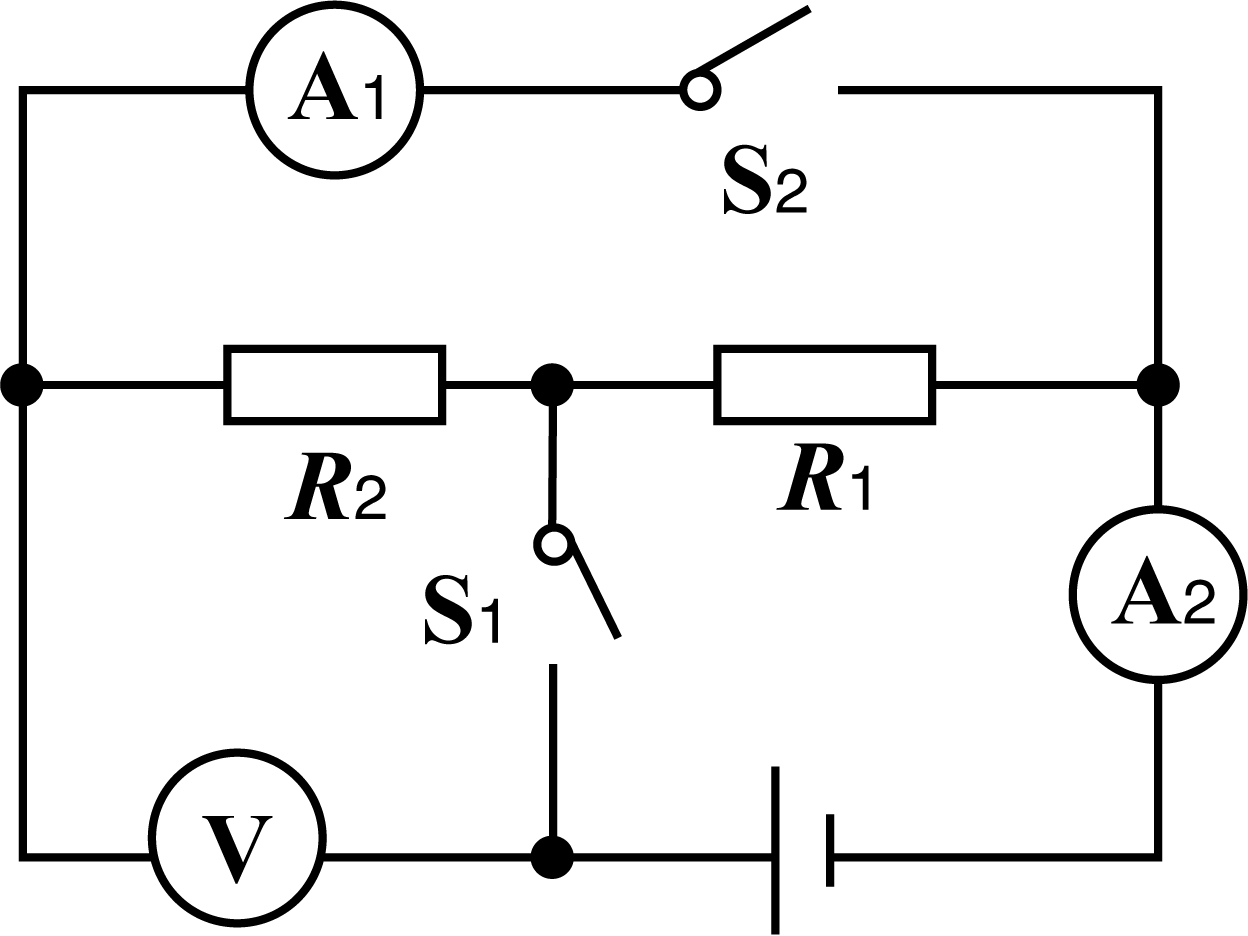 R1在10分钟内消耗的电能：
电功率
一、电功率
分别使用一只24W节能灯和500W电吹风，观察电能表，使用谁时铝盘转动得快？这是为什么呢？
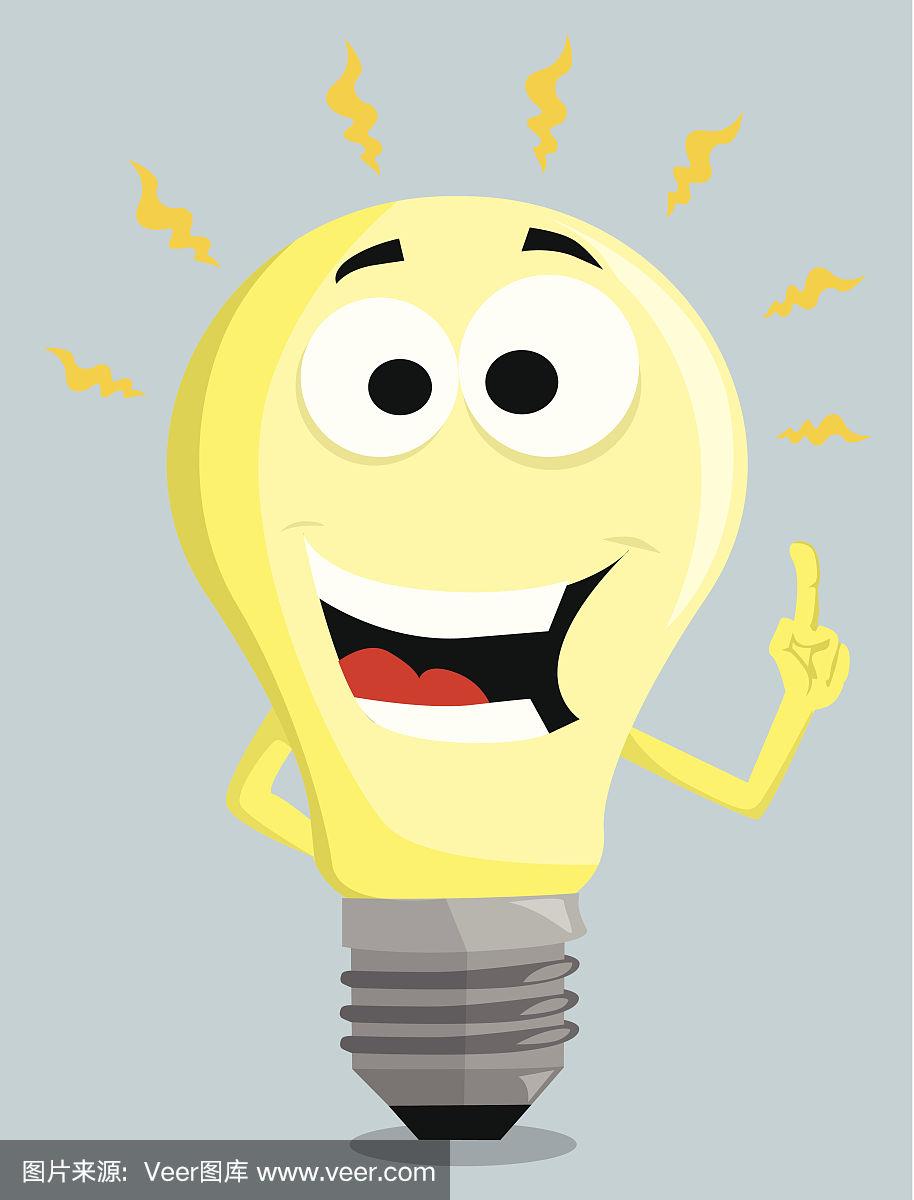 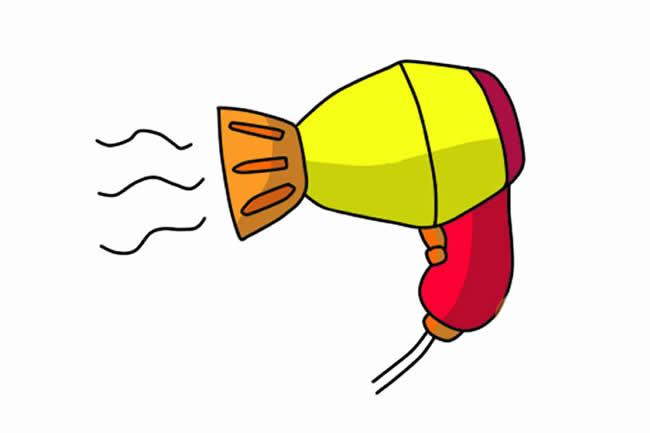 VS
电能表铝盘转得快
电能表铝盘转得慢
铝盘转得慢
消耗电能慢
电流做功慢
铝盘转得快
电流做功快
消耗电能快
结论：电流做功有快慢之分
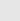 1.电功率及其单位
（1）在物理学中，用电功率表示电流做功的快慢。
（2）电功率用 P 表示，单位是瓦特，简称瓦，符号是 W。
前面的24W，500W就是指用电器的电功率！
常用的单位还有千瓦 (kW)，毫瓦(mW)。
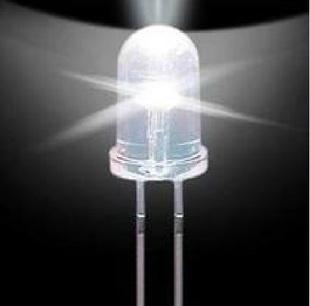 换算关系： 1 kW = 103 W      1 W  = 103 mW
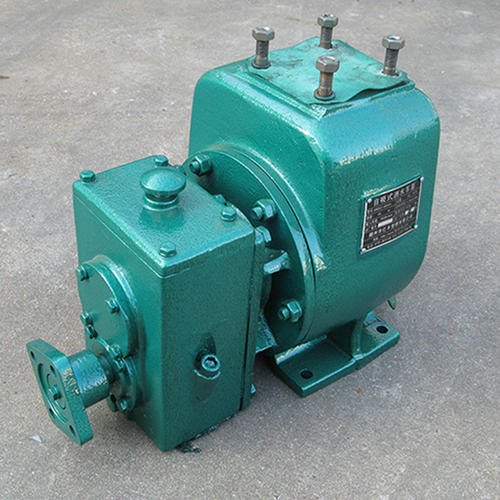 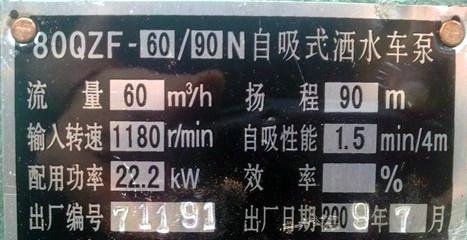 约50mW
W
t
P =
P =UI
U2
P  =
R
和
P = I2R
2.电功率的计算公式
电功率：等于电功与时间之比。即单位时间内，电流做的电功。
公式：
（定义式）
W —— 电功
t   —— 时间
将上节电功 W=UIt 代入上式得：
U —— 电压——V
I  —— 电流——A
U
R
结合欧姆定律                ，电功率的公式还能变形为
I =
仅适合纯电阻电路，即电能全部转化为内能的电路。
3.电功、电功率和时间计算时的两套单位
两套单位不能混用，遇到不同的单位要进行换算
1000 W
220 V
P
U
P
U
I =
I =
=
= 4.55 A
一只电热水壶的铭牌上标着“220 V  1000 W”的字样，它正常工作时，电流是多少？
已知U和P，求I，利用变形公式
解：由 P =UI
得
U2R
P =
串并联电路中电功率的关系：
R1
R1
R2
R2
P = I2R
根据公式               推导
根据公式               推导
得：P1 ：P2 = R1 ：R2
得：P1 ：P2 = R2 ：R1
P总= P1 + P2 + …Pn
总功率：
如图所示电路中，电源电压保持不变，电阻R1与R2的阻值之比为2：1。开关S断开时，R1与R2的电功率之比为_________； 开关S闭合前后，电压表两次的示数之比为________。
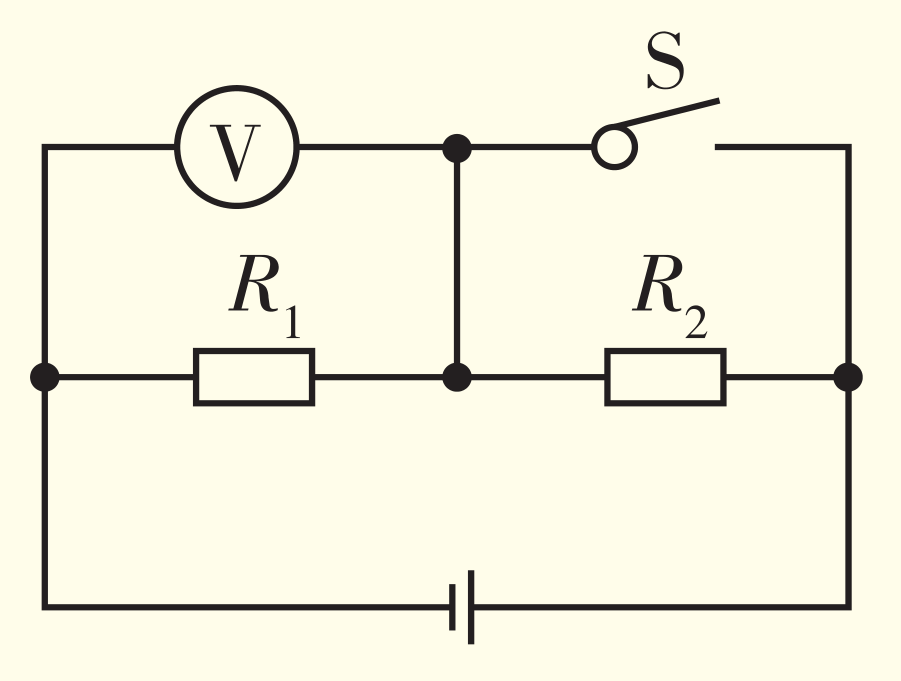 2：1
2：3
解析：开关断开时R1与R2串联，通过它们的电流相等，由电功率的推导公式P=I2R 得：P1 ：P2 = R1 ：R2
开关闭合前，R1、R2串联，电压表测量R1两端电压U1；开关闭合时，R2短路，电压表测量电源电压。由分压公式可得开关闭合前后的电压表示数之比为
R1 ：（R1+R2）=2：3
一个阻值为10Ω的定值电阻与一只灯泡L串联接到4V电源上，定值电阻的功率是0.1W。求：
（1）电路中的电流。
（2）灯泡L的电功率。
解析：已知 R 和P，求I，利用公式P =I2R可求出电流，然后利用串联电路的电流、电压特点求出灯泡两端的电压及通过的电流，最后根据P=UI 求出灯泡的电功率
二、额定电压与额定功率
观察与思考
不同用电器的电功率一般不相同，但是同一个用电器工作在不同的电压下，它的功率总是一样的吗？
1、四个概念
（1）额定电压、额定功率的定义
额定电压U额：
用电器正常工作时的电压。
额定功率P额：
用电器在额定电压下工作时的电功率。
（2）实际电压、实际功率的定义
（3）实际电压U实：
在实际使用时，加在用电器两端的电压。
（4）实际功率P实：
用电器在实际电压下工作时的功率。
（5）灯泡参数：灯泡上标有“220 V　25 W”的字样，其中“220 V”表示该灯泡的                                  ；“25 W”表示该灯泡的                                  。
额定电压
额定功率
（6）决定灯泡的亮度因素：
实际功率
2.用电器工作情况与实际功率的关系
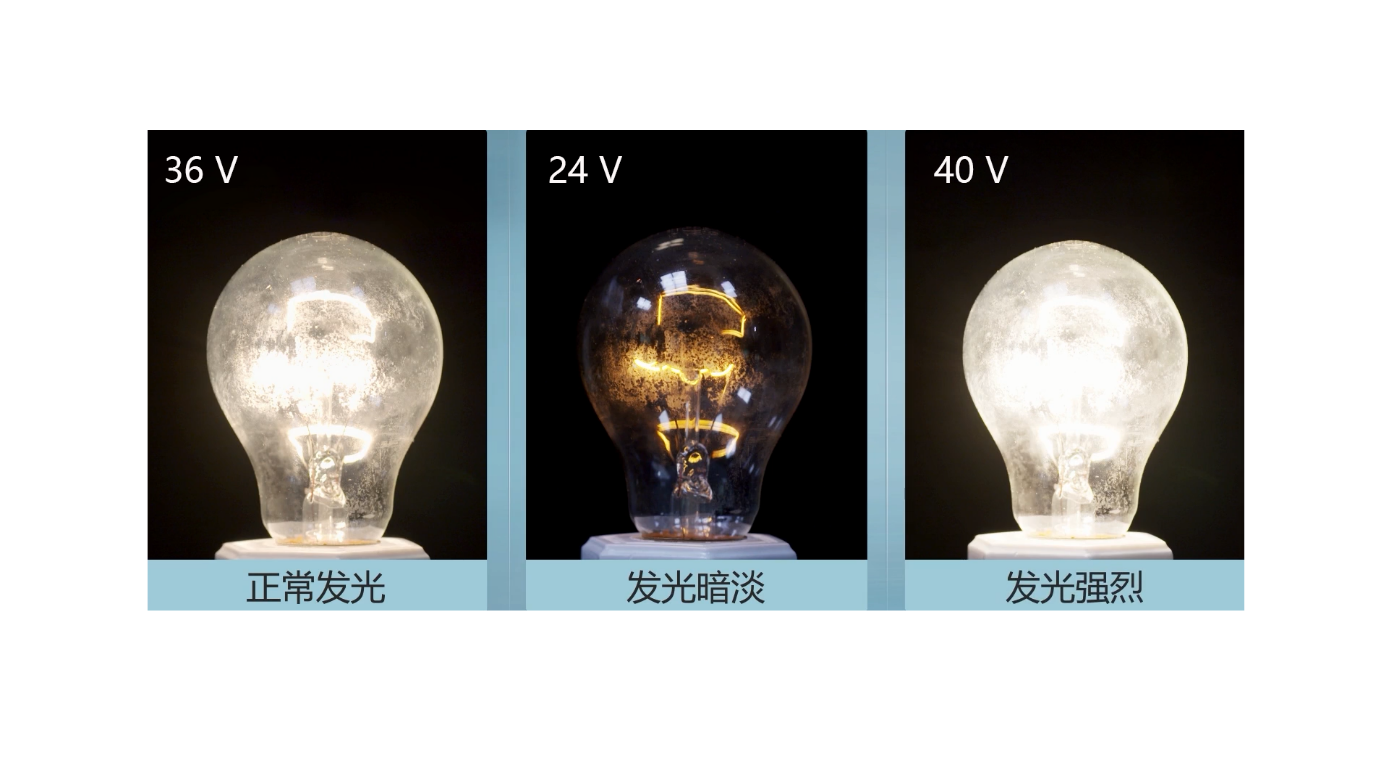 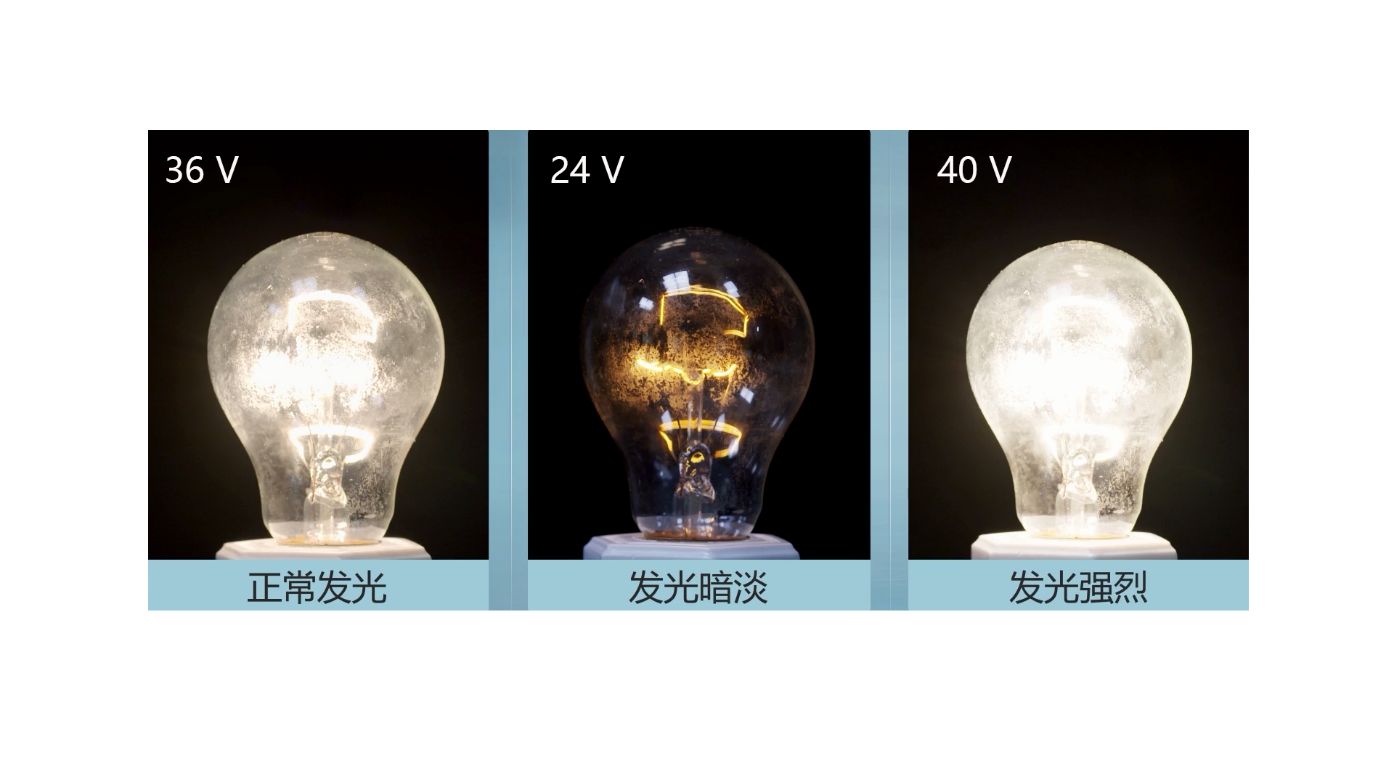 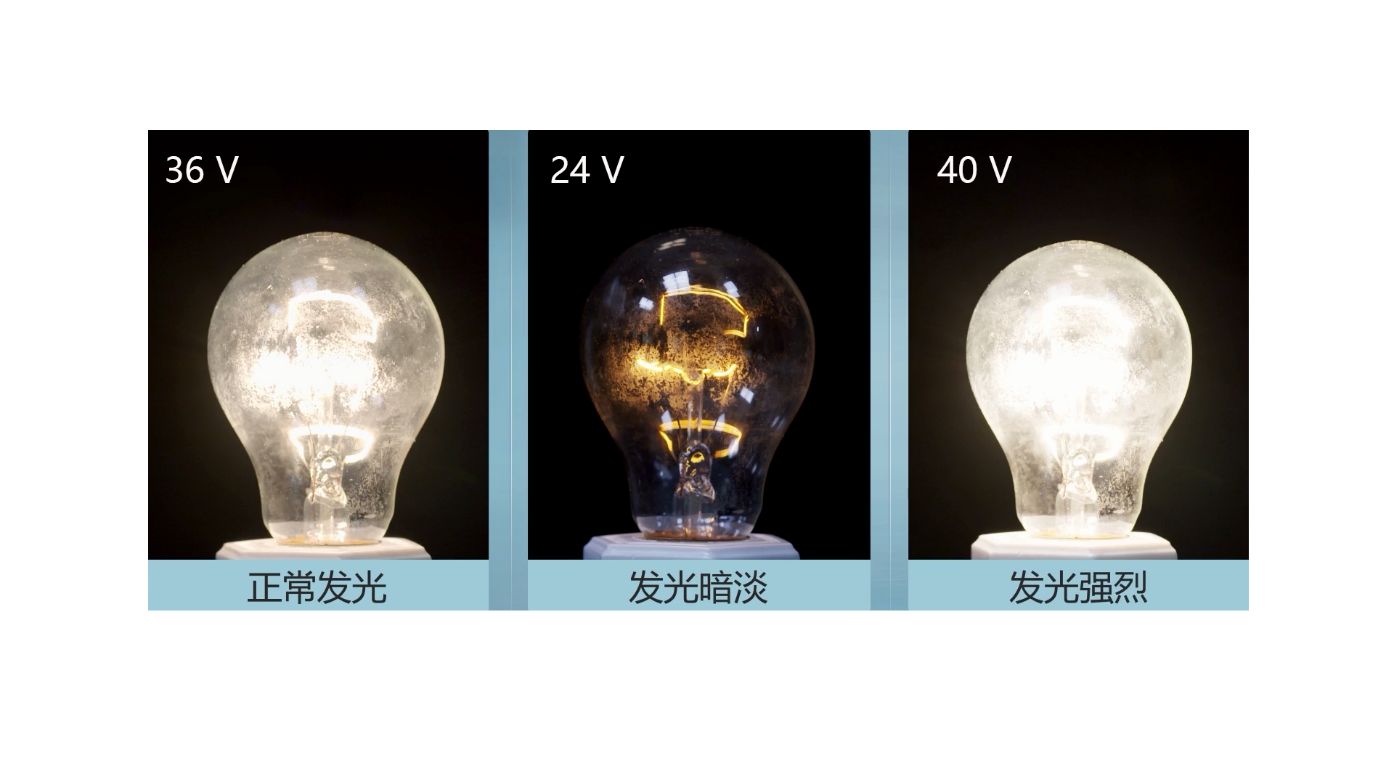 灯泡上标注的“36V,25W”分别指灯泡的额定电压和额定功率
U实 > U额
灯泡的亮度是由灯泡在电路中工作时的实际功率所决定的。
U实 < U额
U实 = U额
P实 > P额
P实 < P额
P实 = P额
可能损坏用电器
用电器正常工作
用电器不能正常工作
额定电压
额定功率
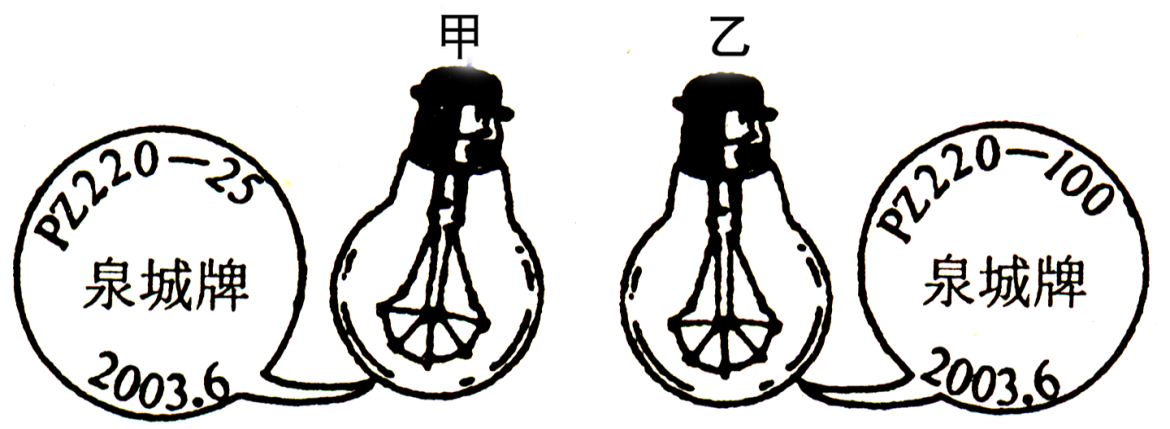 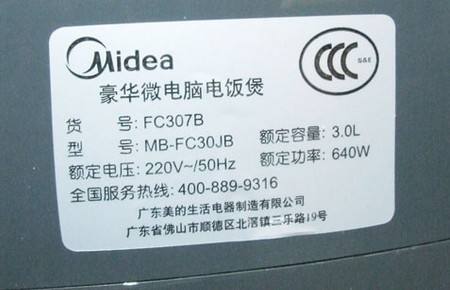 用电器只有一个额定电压和一个额定功率，但可以有多个实际电压和实际功率；我们使用各种用电器时一定要注意它的额定电压，只有在额定电压下用电器才能正常工作。
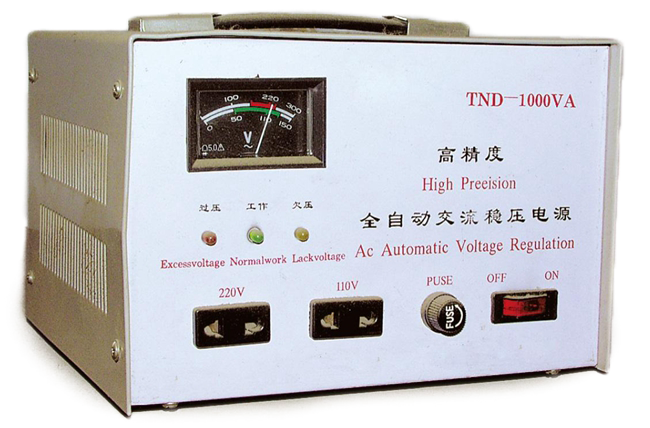 小型稳压器：能提供稳定的电压
一个“220 V   800 W”的电炉，正常工作时电阻丝的电阻有多大？加入电路中的电压降低到 200 V，电阻丝的电阻不变，这时电炉的实际功率有多大？
W
t
W
t
P =
P =
让被测用电器单独工作，用停表记录工作一段时间t内铝盘转动的圈数n，计算出测出用电器消耗的电能 W，由公式                计算出用电器的电功率。
三、电功率的测量
1.用电能表测量用电器的电功率
电能表
测量工具
停表
原理：
2.用电流表和电压表测量用电器的电功率
电压表
测量工具
电流表
实验步骤：
用电压表测出用电器两端的电压 U，用电流表测出通过用电器的电流 I ，由公式 P = UI 计算出用电器的电功率。
原理：
P=UI
如图所示是小明家的电能表，他家同时使用的用电器总功率不能超过　    　W;小明让一个用电器单独工作15min，这段时间内电能表转盘刚好转了120转，则该用电器的实际功率为　   　W，电能表示数将变为　          　   。
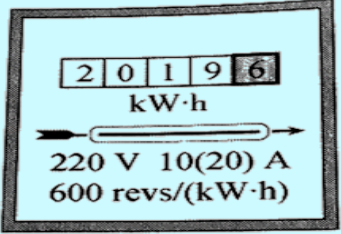 4400
800
2019.8
将一个标有“3 V   3 W”字样的灯泡接到 9 V的电源上，若要让它正常工作，应串联一个           Ω的电阻。
6
焦耳定律
电炉丝和导线通过电流相同，为什么电炉丝热得发红，而导线却几乎不发热? 电流通过导体时产生热的多少跟什么因素有关?
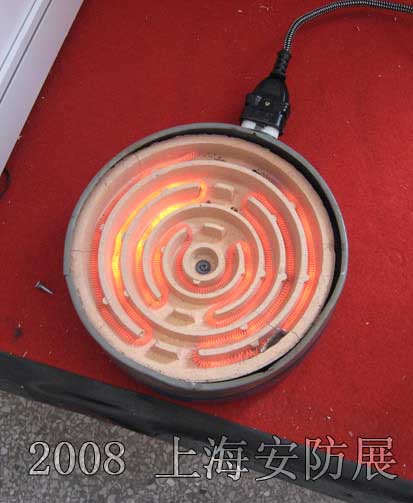 一、电流的热效应
1.电流的热效应的定义
电流通过导体时，电能转化为内能，这种现象叫做电流的热效应。
2.探究电热的影响因素
与电阻、电流、时间有关
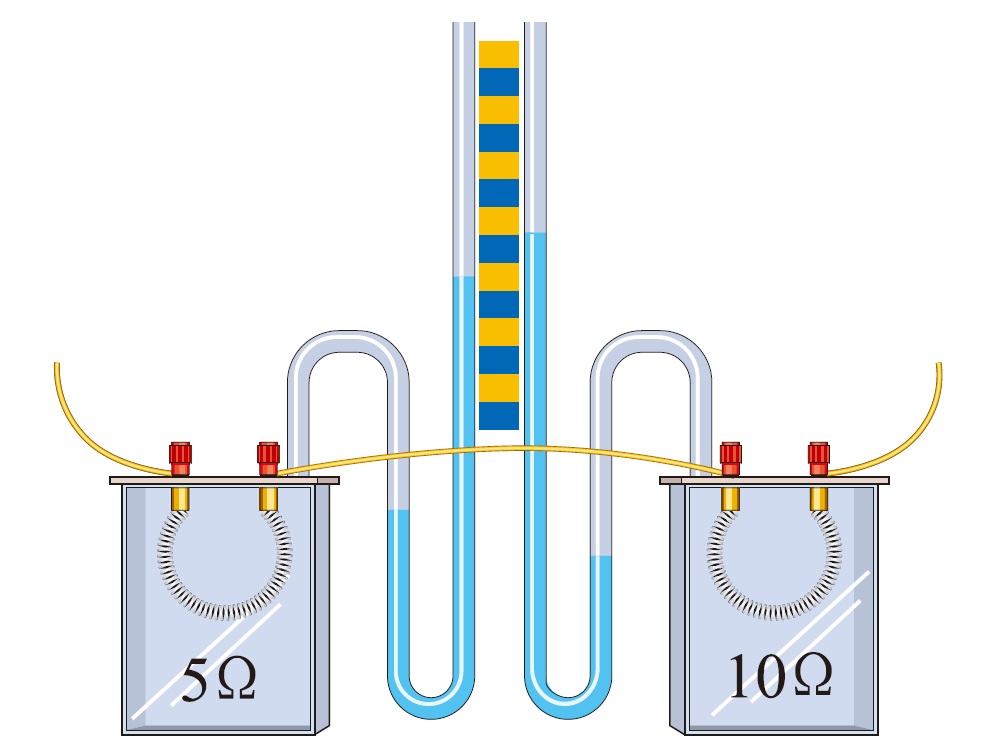 实验
装置
设计实验
2．用什么方法和器材去观察那些不可见的物理量？
1．当一个物理量被猜测与多个因素有关，应用什么方法去研究？
转换法
控制变量法
电热多少的体现：
液体吸热，观察升高的温度；
气体(或液体)受热膨胀，观察膨胀的多少
R1 = 5 Ω
R2 = 10 Ω
A
实验1：探究电热与电阻的关系
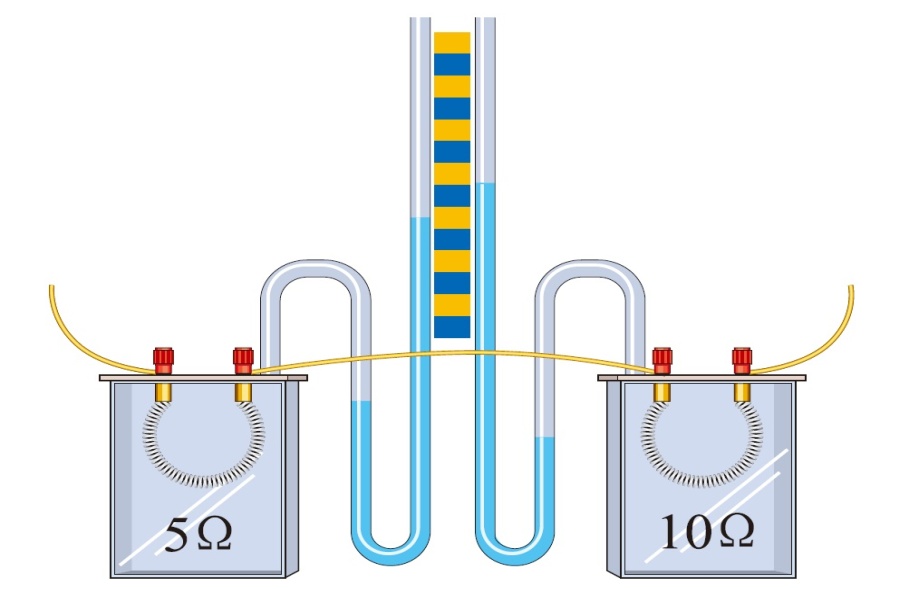 通电时间
电阻
电流
控制不变的量是：_____、________改变         。
现象：电阻较大的这边的液柱上升较高。
在电流相同、通电时间相同的情况下，电阻越大，这个电阻产生的热量越多。
结论：
R = 5 Ω
A
R = 5 Ω
I1
I
I = 2I1
R = 5 Ω
实验2：探究电热与电流的关系
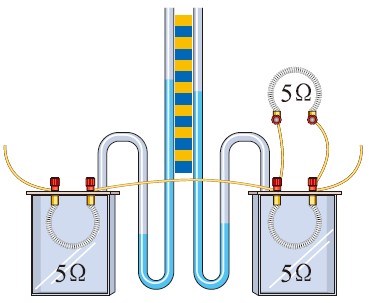 电流
通电时间
电阻
控制不变的量是：____________、______________改变              。
现象：电流较大的这边的液柱上升较高。
在电阻相同、通电时间相同的情况下，通过一个电阻的电流越大，这个电阻产生的热量越多。
结论：
二、焦耳定律
1.内容
电流通过导体产生的热量跟电流的二次方成正比，跟导体的电阻成正比，跟通电时间成正比。
2.焦耳定律公式及各物理量单位
电能（W）         内能（Q）+机械能（E）
电能（W）         内能（Q）
3、不同电路中电热和电功的关系：
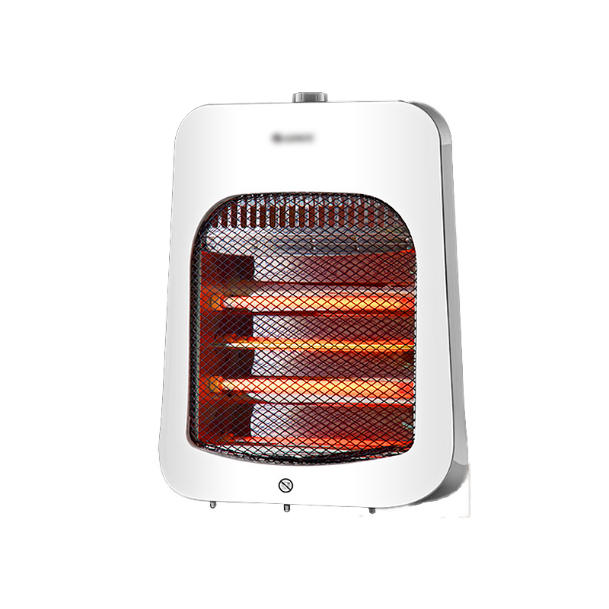 = I2Rt
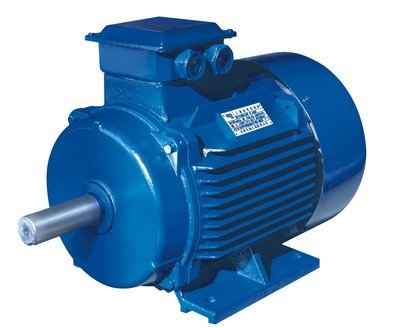 W  = UIt
Q =I2Rt
E=W–Q
W  = Pt
当电动机通电但转子被卡住时，消耗的电能只会让电动机线圈发热，
此时，W =UIt=Q=I2Rt
1、一根60Ω的电阻丝接在36V的电源上，在5min内共产生多少热量？
2.  (7分)如图是某家用电扇的铭牌．
(1)电动机的工作原理是磁场对通电导体有________的作用；电扇正常工作时，电能主要转化为________能．
(2)电扇底座与地面总接触面积为2.4×10－3 m2，电扇静止时对水平地面的压强是多少？(g取10 N/kg) 
(3)电扇使用事项中明确规定：“禁止用手或其他物体阻挡叶片转动” ，这是因为正常工作的电扇，如果叶片被卡住而不转动时，电能将全部转化为内能，很容易烧坏电动机线圈．已知线圈电阻为22 Ω，正常工作的电扇叶片被卡住不转时，线圈中的电流为多少？若此状态持续1 min ，则线圈中电流产生的热量是多少？
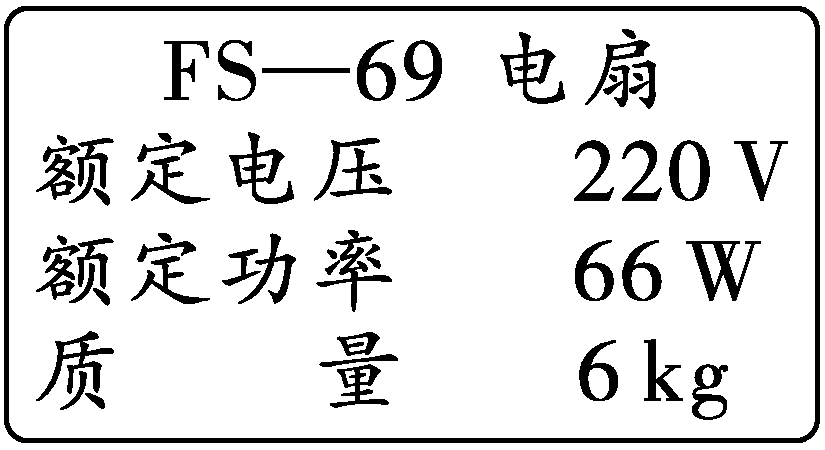